Проект «Новый год в стиле 90 – х»
Автор: Мисуна Г.П.
Вид проекта: творческо-информационный

Продолжительность: краткосрочный.

 Сроки реализации: декабрь 2022

Участники проекта: воспитатели, воспитанники подготовительной группы, родители.
Актуальность: 

по результатам бесед с детьми было выяснено, что детям интересно узнать как праздновали Новый год  родители.
Цель: знакомство с традициями празднования нового года в 90-е, обогащение знаний о новогодних праздниках, создание связи поколений, праздничной атмосферы.
Задачи:
формирование интереса к традициям празднования нового года; формирование познавательного интереса; обогащение знаний о родном городе: традициях новогоднего оформления; развитие творческих способностей, мышления, воображения; воспитание уважительного отношения к семейным традициям.
Планируемые результаты: 
 
повышение интереса дошкольников к истории встречи Нового года;
расширение представлений детей о том, как встречали Новый год их родители;
развитие творческих способностей, как у детей, так и родителей;
повышение процента включаемости родителей в жизнь детского сада и группы.
Фотозона
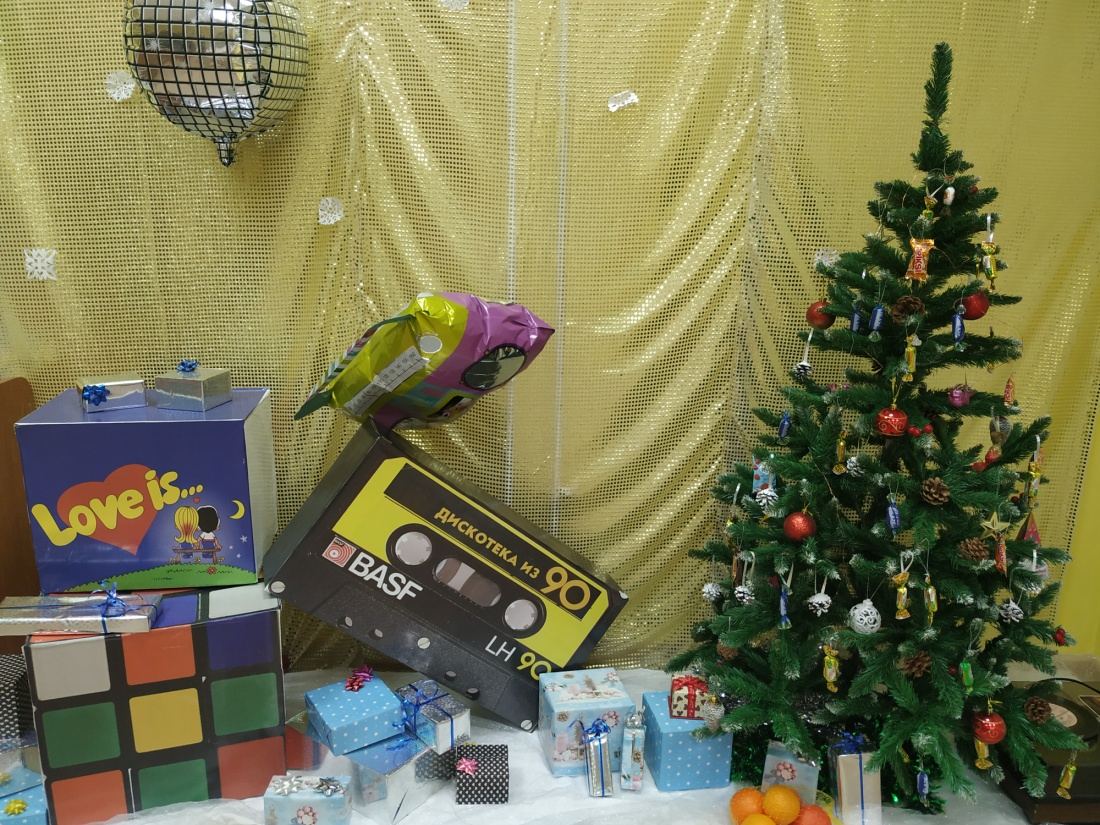 Оформление шкафчиков для одежды
Фотоколлаж «Наши родители на Новый год»
Результат:
• сформировались представления о том, как встречали Новый год родители; 
• повысился уровень творческих способностей, как у детей, так и родителей;
• сформировалось у детей умение ставить проблему, находить пути решения, планировать, самостоятельно работать с информацией, быть ответственным партнером, уважать мнение собеседника.